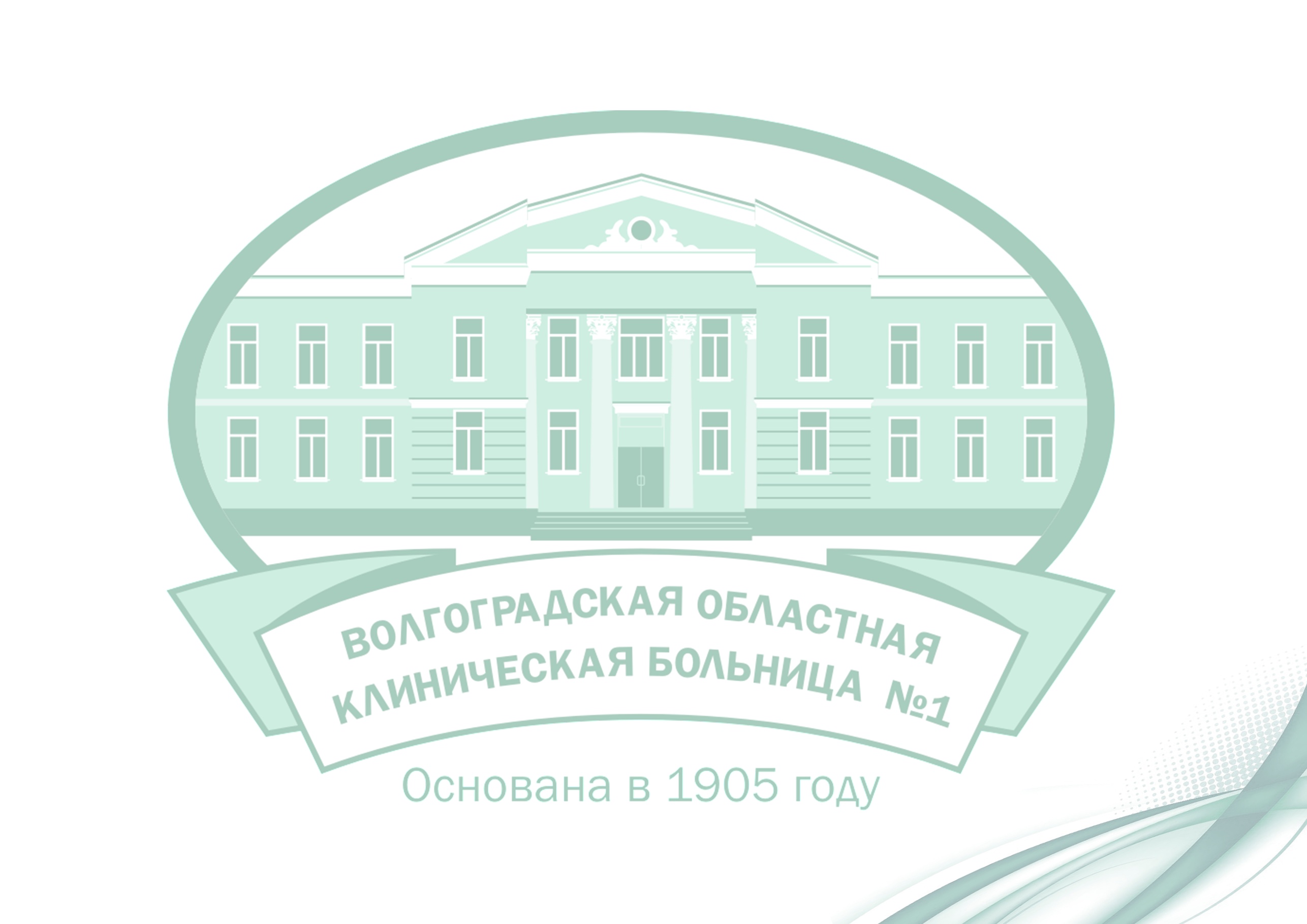 Внедрение ИС МДЛП в медицинской организации
Цели  проекта
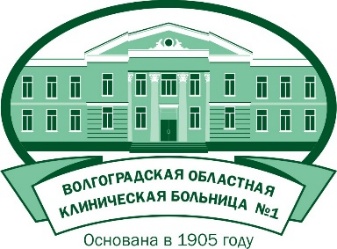 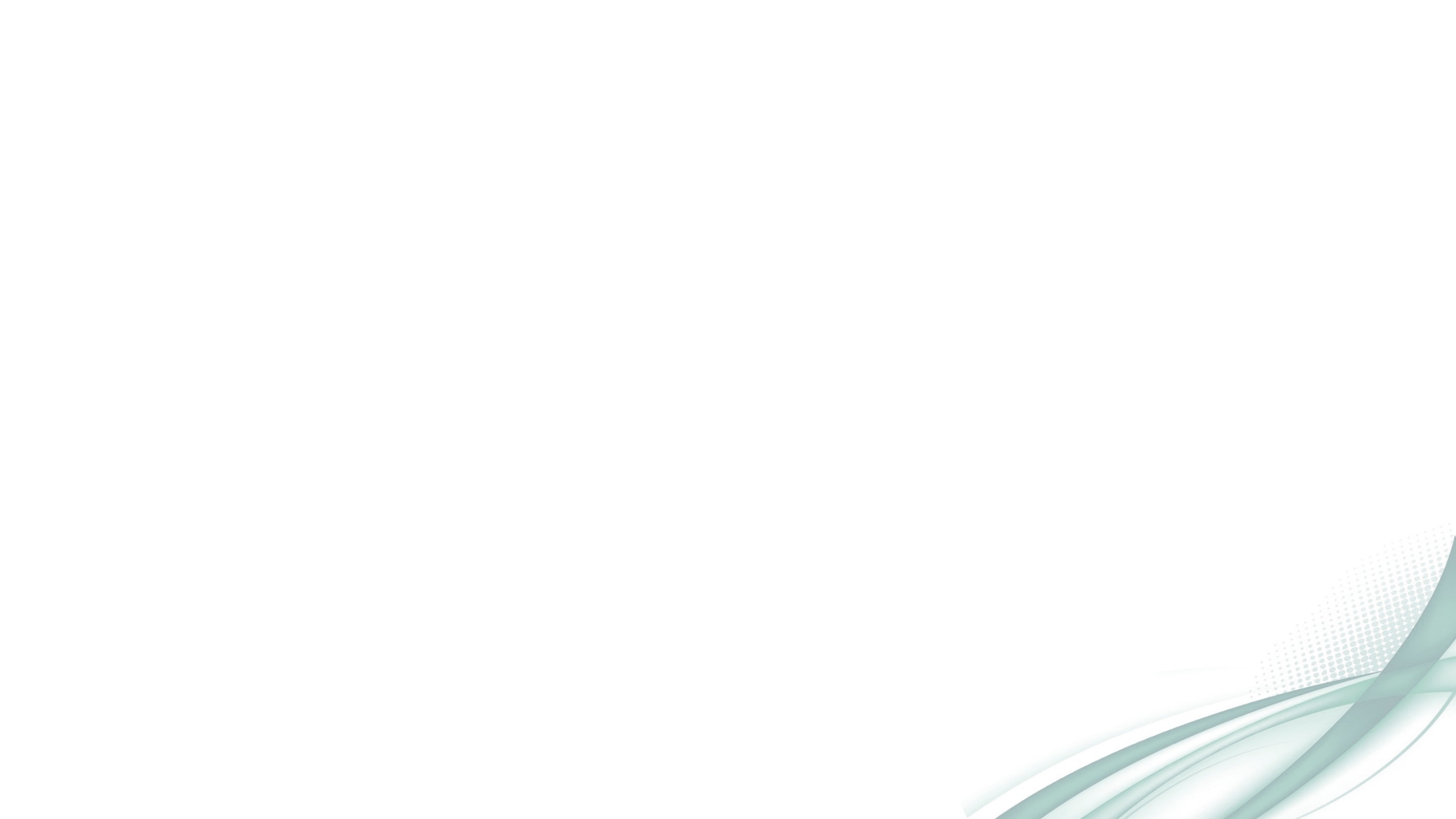 Разрабатываемая система призвана защитить население от нелегальных лекарственных средств, предоставить гражданам и организациям возможность оперативной проверки их легальности, противодействие незаконному производству, ввозу, обороту лекарственных препаратов на территории Российской Федерации, противодействие недобросовестной конкуренции в сфере оборота лекарственных препаратов, стандартизация и унификация процедур учета поставок и распределения лекарственных препаратов, в том числе закупаемых для государственных нужд.  
Основной показатель: охват к 31.12.2019 индивидуальной маркировкой 100% зарегистрированных лекарственных препаратов, выпускаемых в гражданский оборот, с возможностью проверки неограниченным кругом потребителей (граждан) их легальности.
С 1 января 2020 года все медицинские организации, которые участвуют в обороте лекарственных средств на территории РФ, должны работать в системе МДЛП
Цели проекта
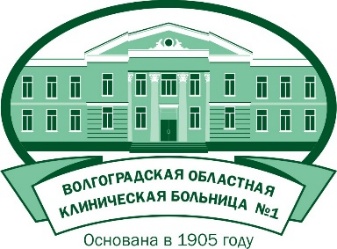 Для государства:
профилактика поступления в оборот и одномоментное изъятие из оборота в автоматизированном режиме на всей территории Российской Федерации недоброкачественных, а также фальсифицированных и контрафактных лекарственных препаратов на любом из этапов их обращения от производителя до конечного потребителя; 
профилактика неэффективных расходов и экономия бюджетных средств за счет невозможности реализации схем «повторного вброса» лекарственных препаратов, невозможности нелегальной реализации лекарственных препаратов, подлежащих предметно-количественному учету, а также не предназначенных для розничной продажи;  
контроль адресности движения препаратов, закупаемых за счет бюджета, расходов на их приобретение;  
мониторинг ценообразования и предельных розничных цен на лекарственные препараты из списка ЖНВЛП; 
оперативное планирование и управление запасами и резервами препаратов на всех уровнях, включая стратегический.
 
Для населения:
возможность с помощью персонального мобильного устройства лично проверить легальность приобретаемого (получаемого) лекарственного препарата. 

Для бизнеса: 
снижение издержек за счет более эффективного управления логистикой; уменьшение упущенной выгоды, обусловленной контрафактной и фальсифицированной продукцией; соответствие требованиям для поставок продукции на международные рынки.
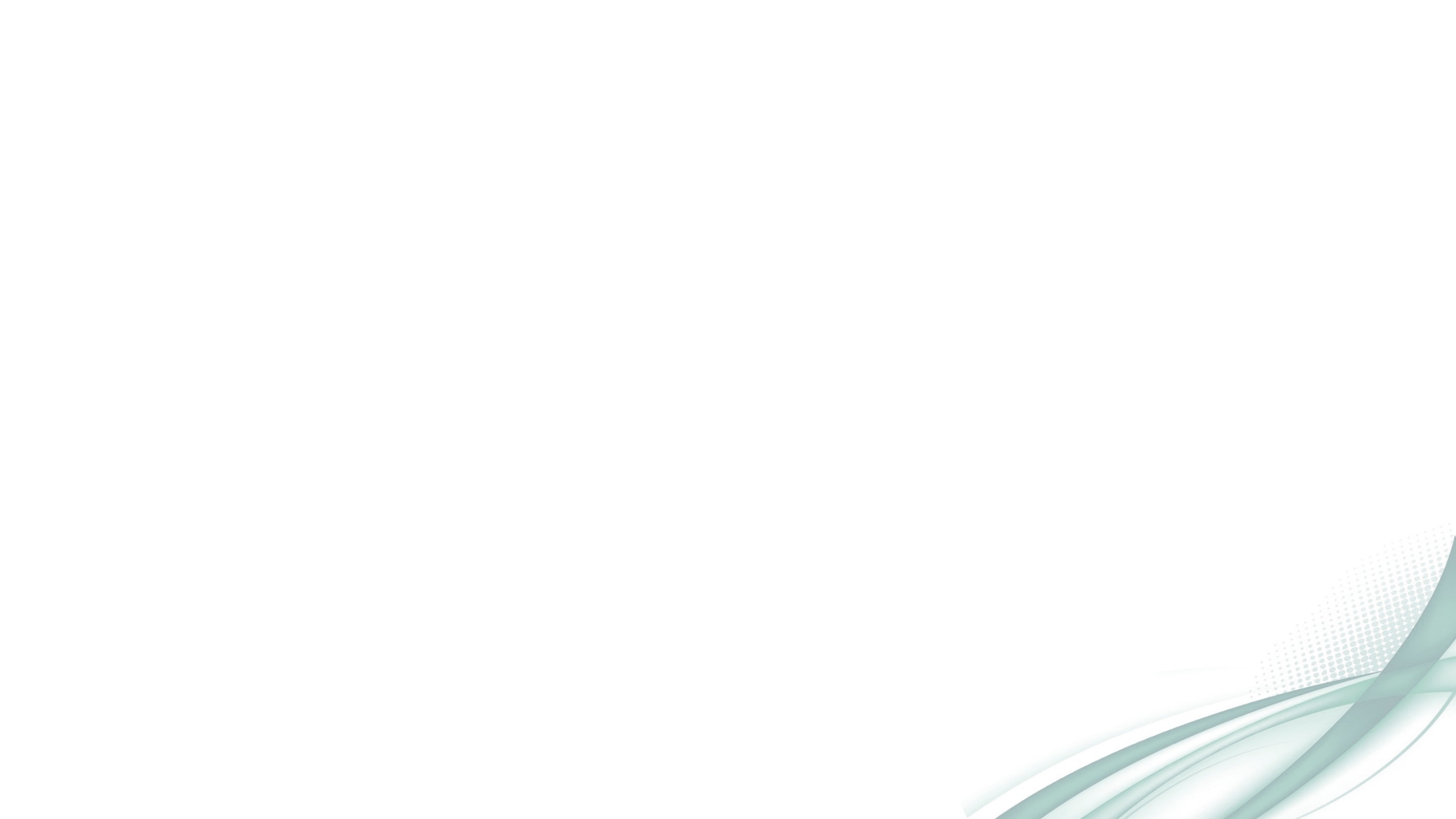 Обязательность маркировки регулируется нормативными документами
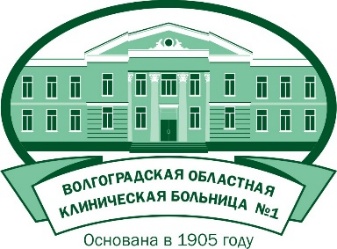 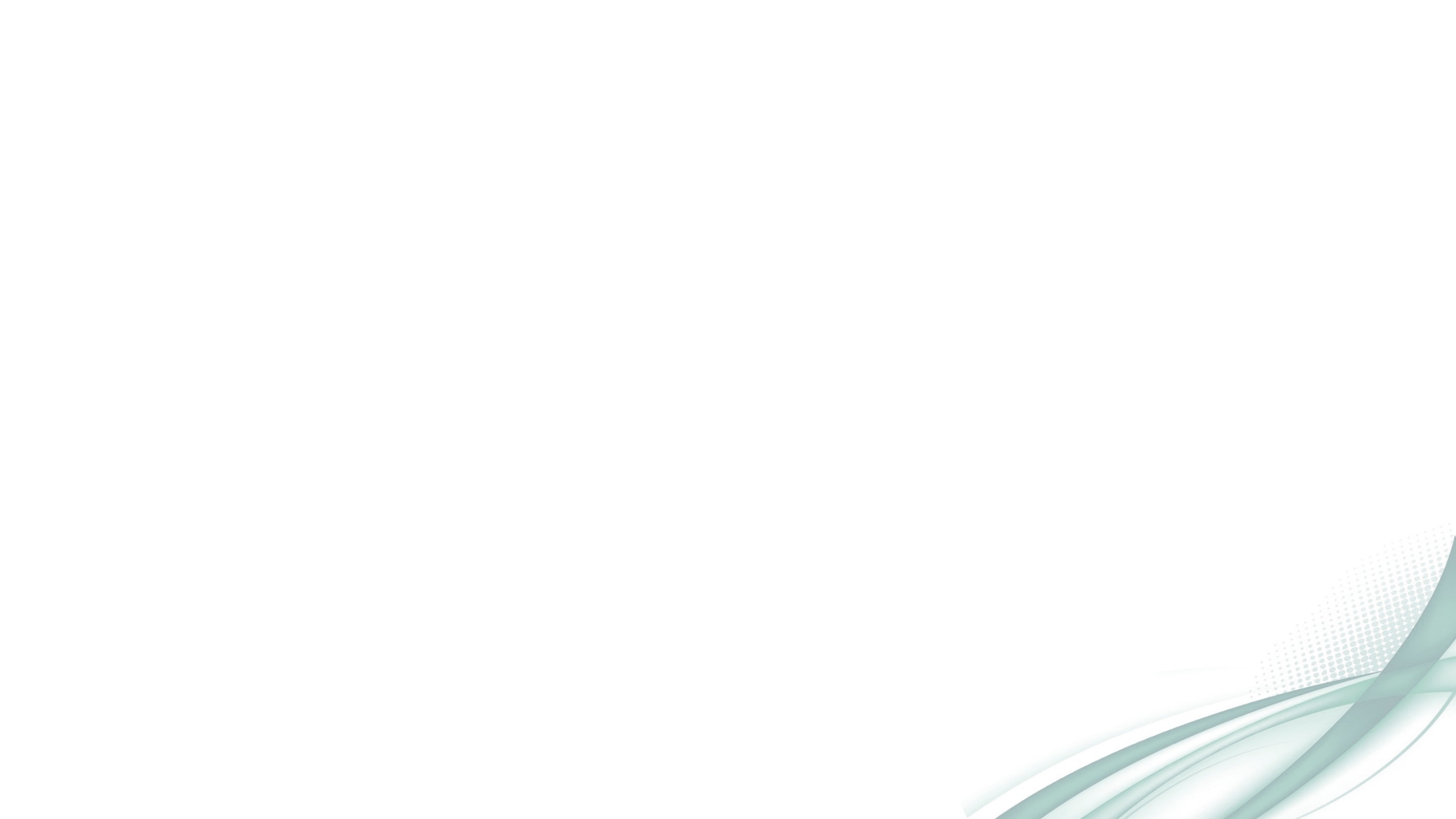 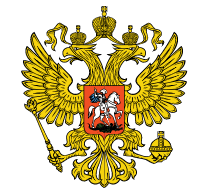 Федеральный закон от 12.04.2010 № 61-ФЗ (ред. от 02.08.2019) "Об обращении лекарственных средств"
Постановления правительства РФ:
Постановление Правительства РФ от 14.12.2018 N 1556 «Об утверждении Положения о системе мониторинга движения лекарственных препаратов для медицинского применения»; 
Постановление Правительства РФ от 14.12.2018 N 1558 «Об утверждении Правил размещения общедоступной информации, содержащейся в системе мониторинга движения лекарственных препаратов для медицинского применения, в информационно-телекоммуникационной сети "Интернет" (в том числе в форме открытых данных)»
Постановление Правительства РФ от 14.12.2018 N 1557 «Об особенностях внедрения системы мониторинга движения лекарственных препаратов для медицинского применения»
Нормативно-правовые основы маркировки
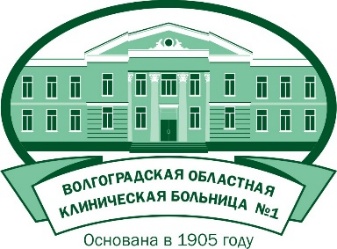 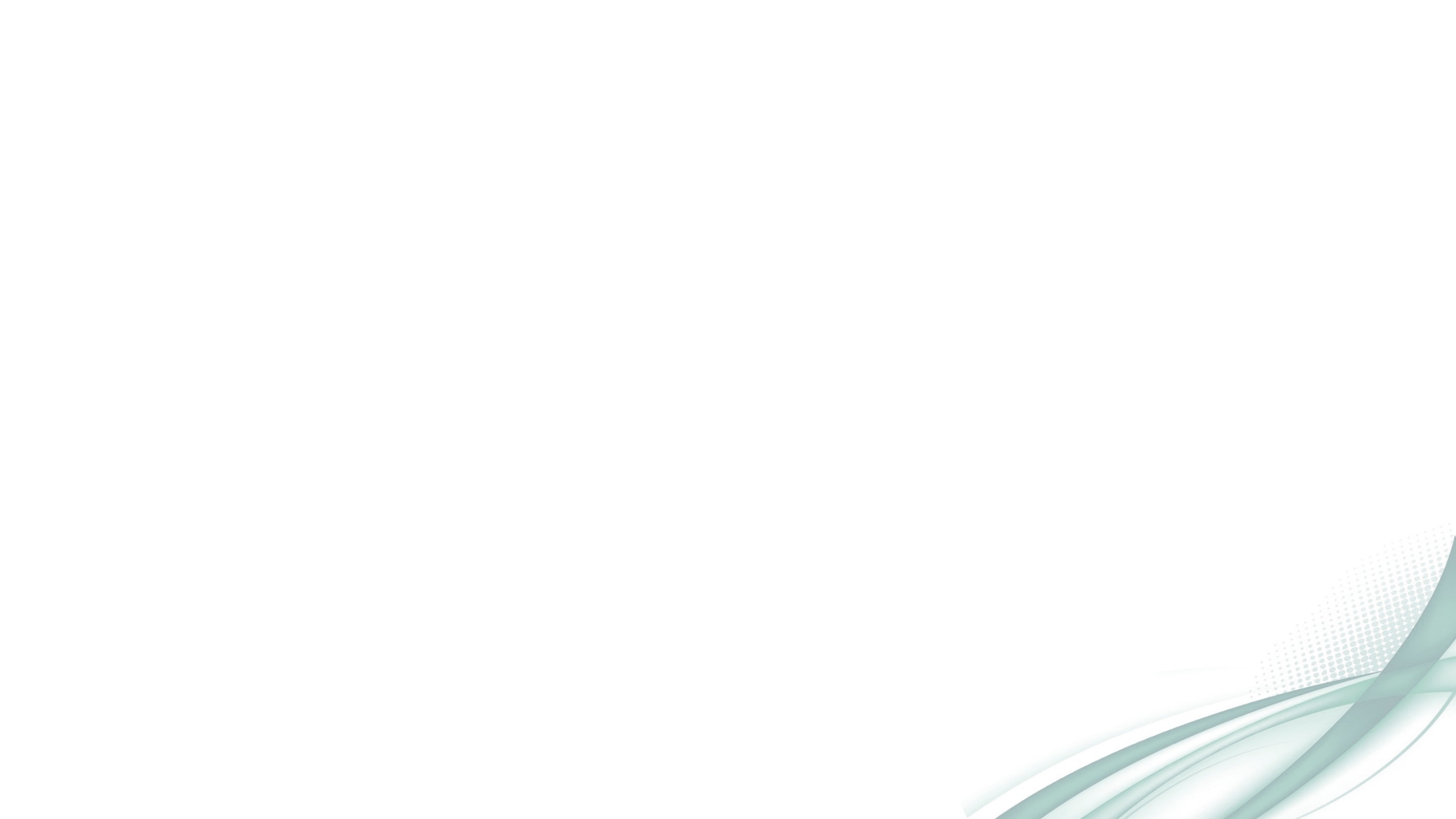 Кодекс Российской Федерации об административных правонарушениях от 30.12.2001 № 195-ФЗ
Статья 15.12. Производство или продажа товаров и продукции, в отношении которых установлены требования по маркировке и(или) нанесению информации, без соответствующей маркировки и(или) информации, а так же снарушением установленного порядка нанесения такой маркировки и(или) информации.
Федеральный закон от 15.04.2019 №58-ФЗ "О внесении изменений в Кодекс Российской Федерации об административных правонарушениях"
Статья 6.34. Несвоевременное внесение данных в систему мониторинга движения лекарственных препаратов для медицинского применения либо внесение в нее недостоверных данных.
Ключевые участники приоритетного проекта
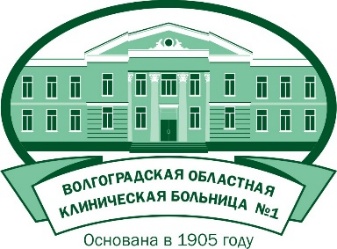 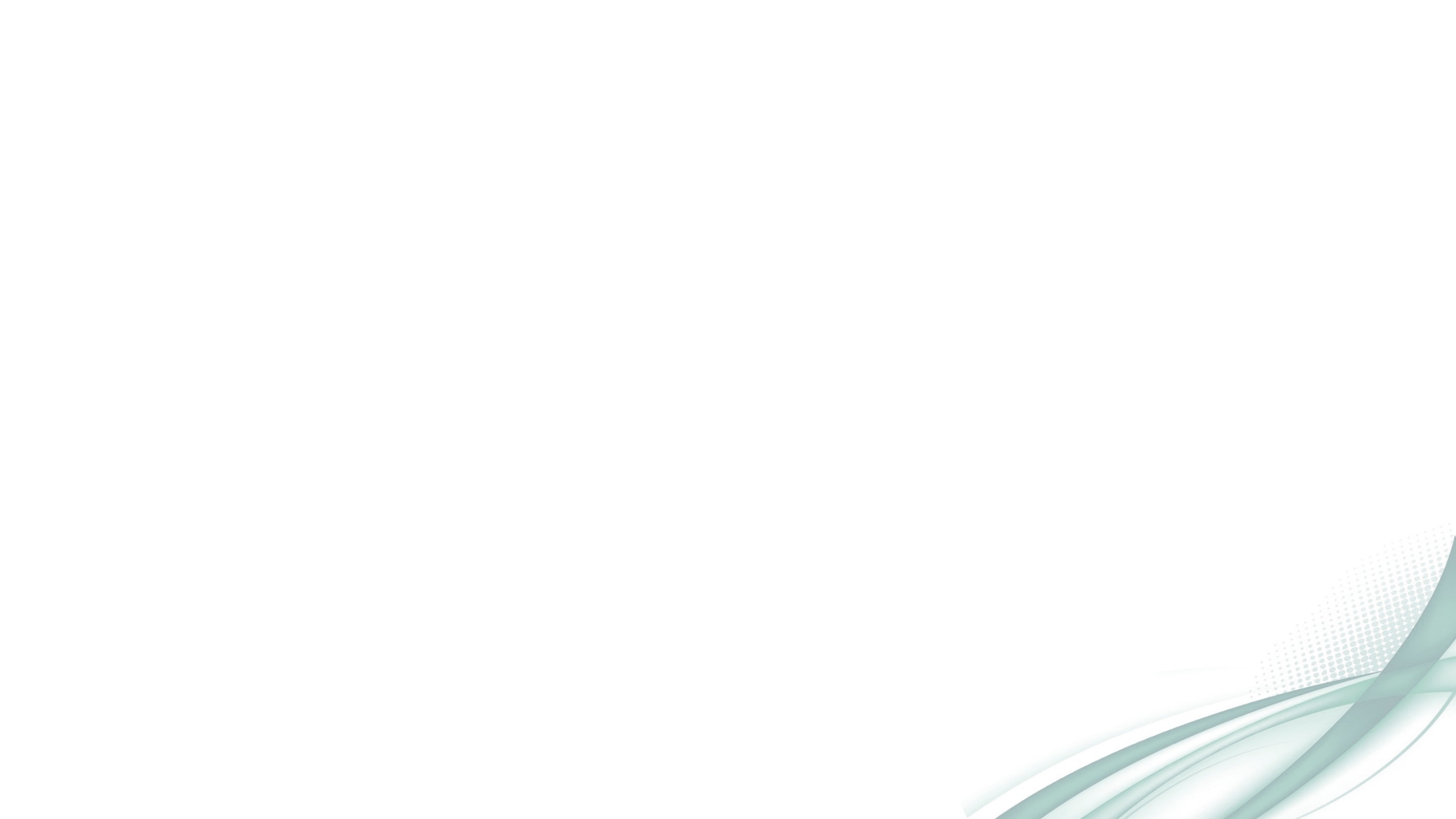 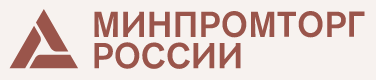 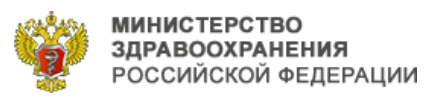 Минздрав России – функциональный заказчик
Минпромторг России- координатор системы
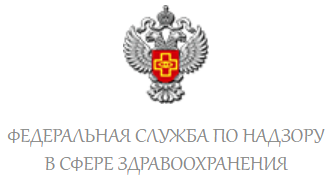 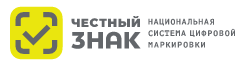 Оператор ЦРПТ – разработчик информационной системы Честный знак по требованиям законодательства РФ
Росздравнадзор – ключевой пользователь информации, содержащейся в системе
Субъекты обращения лекарственных средств
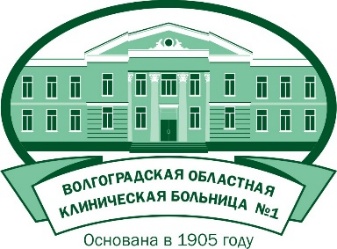 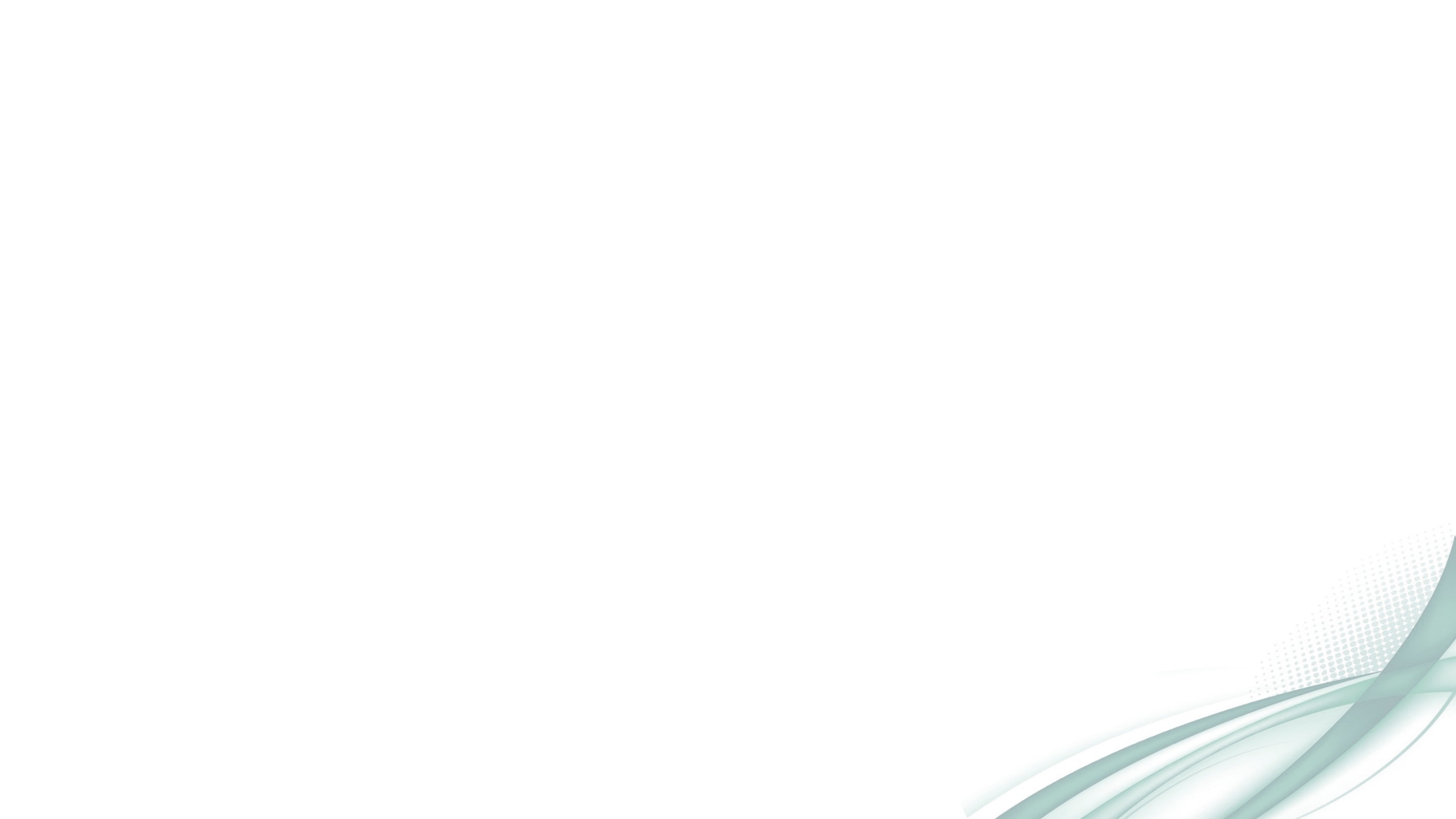 Субъектами обращения лекарственных средств в Российской Федерации являются юридические лица и индивидуальные предприниматели, осуществляющие производство, хранение, ввоз, отпуск, реализацию, передачу, применение и уничтожение лекарственных препаратов.
На территории Волгоградской области проект реализуется при участии и под контролем: Территориального органа Федеральной службы по надзору в сфере здравоохранения по Волгоградской области и Комитета здравоохранения Волгоградской области.
Уполномоченным «Центром компетенции» в соответствии с протоколом совещания рабочего органа по приоритетному проекту «Лекарства. Качество и безопасность», в части медицинских организаций,  на территории Волгоградской области является ГБУЗ «ВОКБ № 1».
Функции «Центра компетенции» ГБУЗ «ВОКБ №1»:
Консультационная помощь
Актуализация информации 
Видеоролик - https://youtu.be/QYvBk5fQ0s0
Мониторинг подключения к информационной системе МДЛП медицинских организаций, подведомственных Комитету здравоохранения Волгоградской области.
Ответственные лица: 
Гаврилова Марина Анатольевна – Заместитель главного врача по медицинской части, 
      тел.+7 (905) 390-55-07
Ткаченко Наталья Владимировна – Заведующий аптекой-провизор, тел. +7 (917) 844-76-28
Лукша Сергей Олегович - Начальник отдела АСУ, тел. +7 (917) 847-12-03
Сроки введения обязательной маркировки лекарственных препаратов
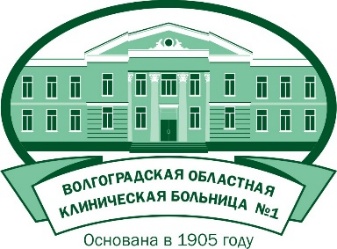 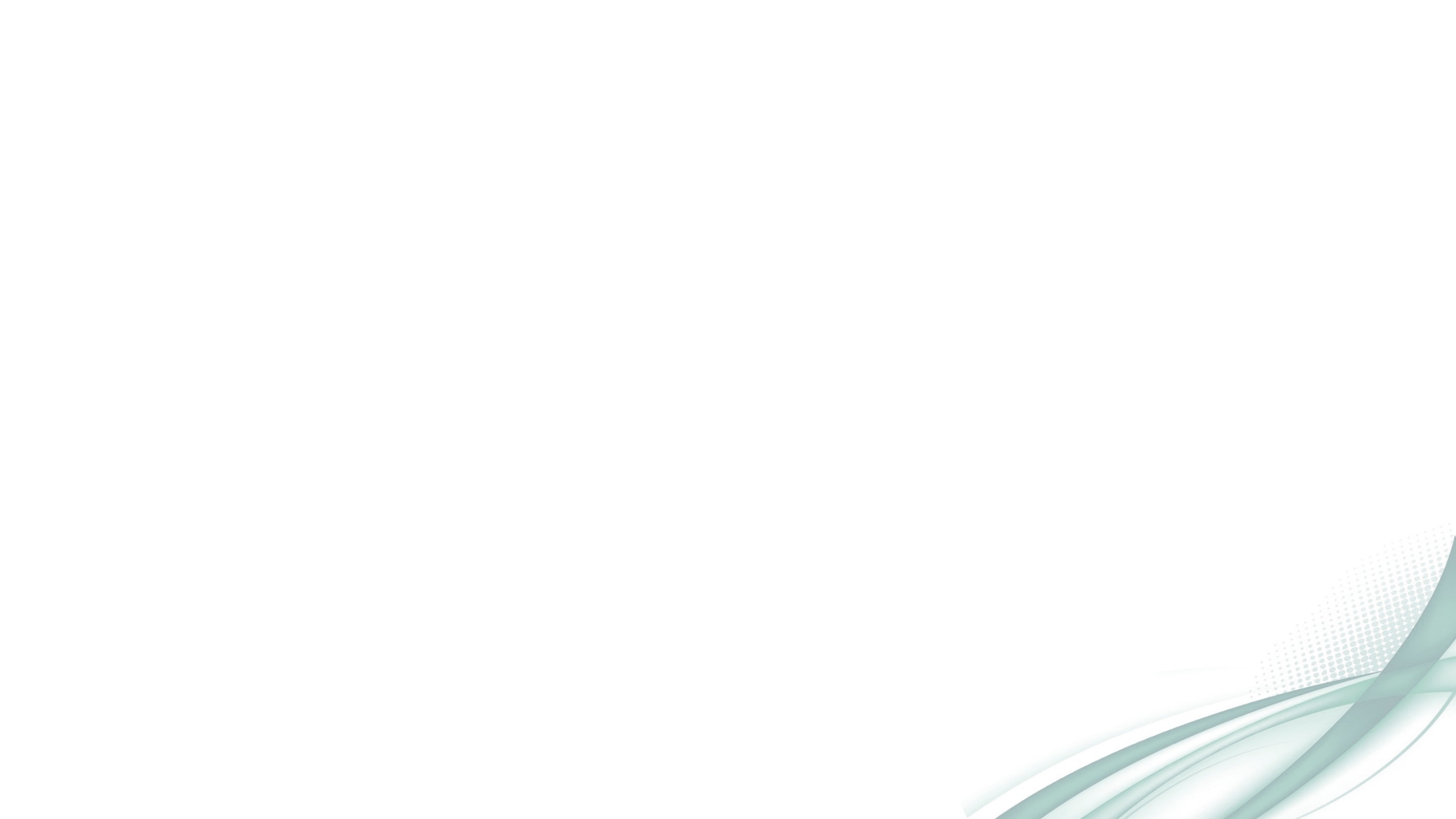 Сроки введения обязательной маркировки выпускаемых в обращение в Российской Федерации лекарственных препаратов
1 октября 2019 года лекарственные препараты 7 высокозатратных нозологий

1 января 2020 года ВСЕ лекарственные препараты
С чего начать?
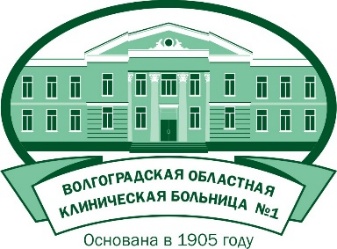 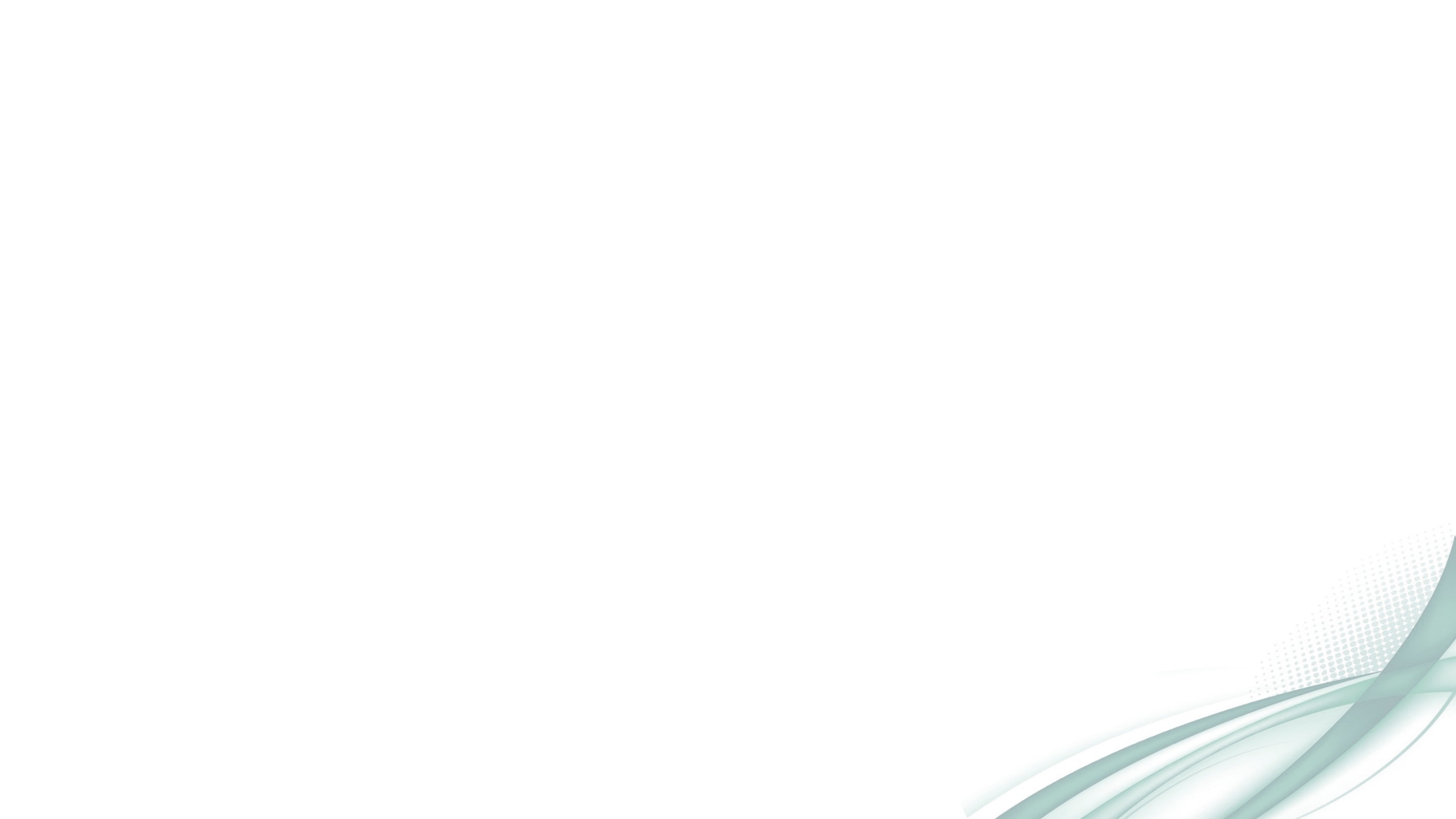 Шаг 1: регистрация в ИС МДЛП
Проверьте сведения о лицензии на фармацевтическую или медицинскую деятельность в Едином реестре лицензий Росздравнадзора
Проверьте наличие адреса места осуществления фармацевтической деятельности в ФИАС и присвоенного идентификатора
Проверьте соответствие ФИО руководителя и ИНН организации, указанные в УКЭП, сведениям внесенным в ЕГРЮЛ (с случае расхождения сведений внесите необходимые изменения или получите новую УКЭП)
Наличие УКЭП, оформленной на руководителя организации, если УКЭП нет, необходимо получить ее в удостоверяющем центре Минкомсвязи России
С чего начать?
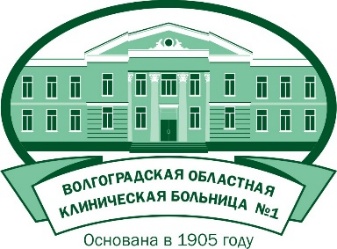 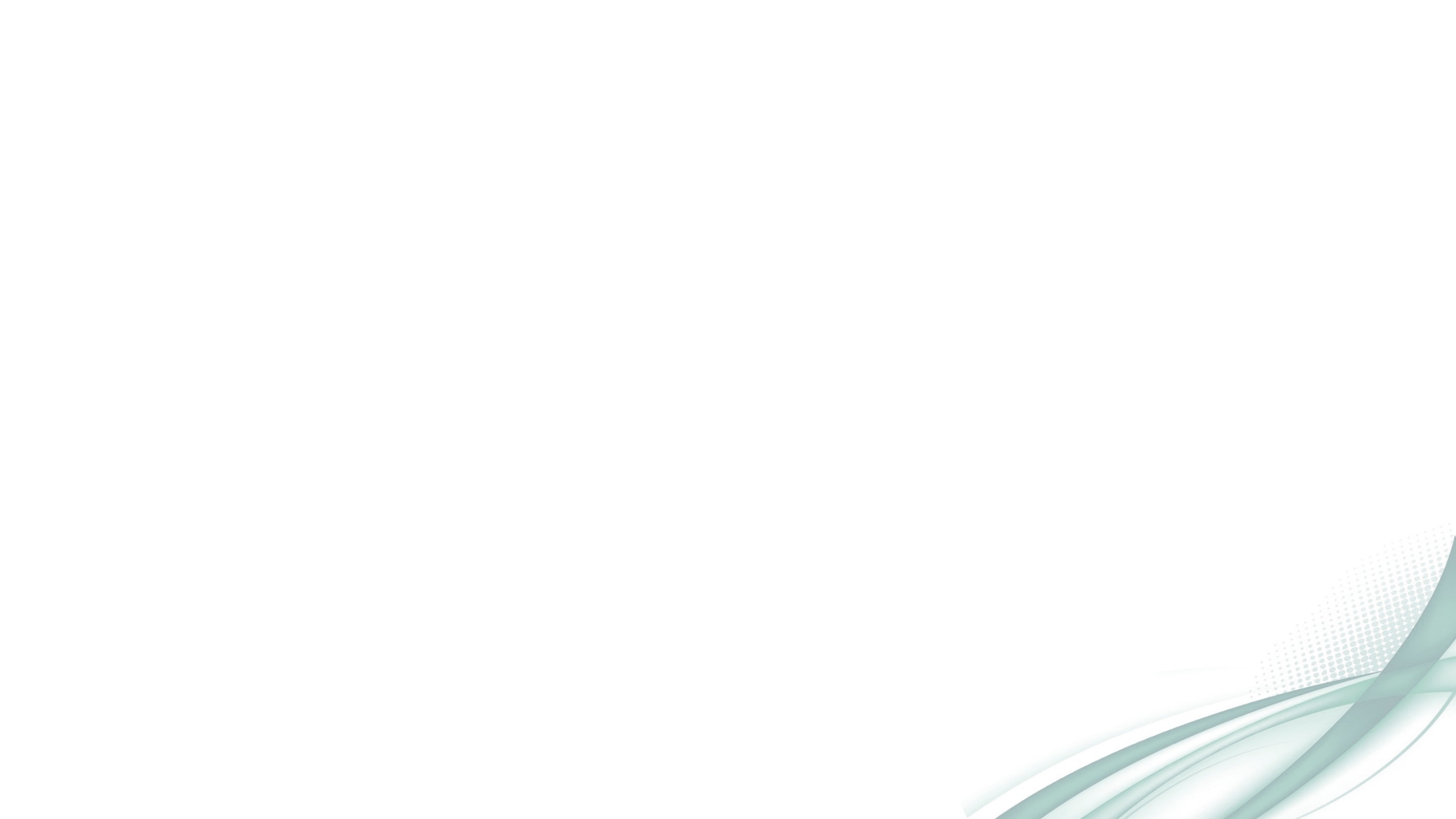 Шаг 2: регистрация в личном кабинете участника ИС МДЛП
Проверьте сведения о лицензии на фармацевтическую или медицинскую деятельность в Едином реестре лицензий Росздравнадзора
Проверьте наличие адреса места осуществления фармацевтической деятельности в ФИАС и присвоенного идентификатора
Зайдите на портал мониторинга движения лекарственных препаратов https://mdlp.crpt.ru
Установите программное обеспечение (средство криптографической защиты информации), сертификаты ключей электронной подписи и выполните настройки ПО
С чего начать?
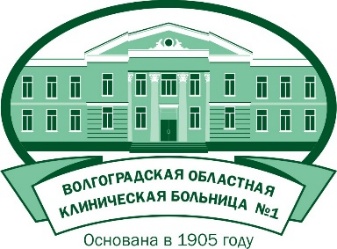 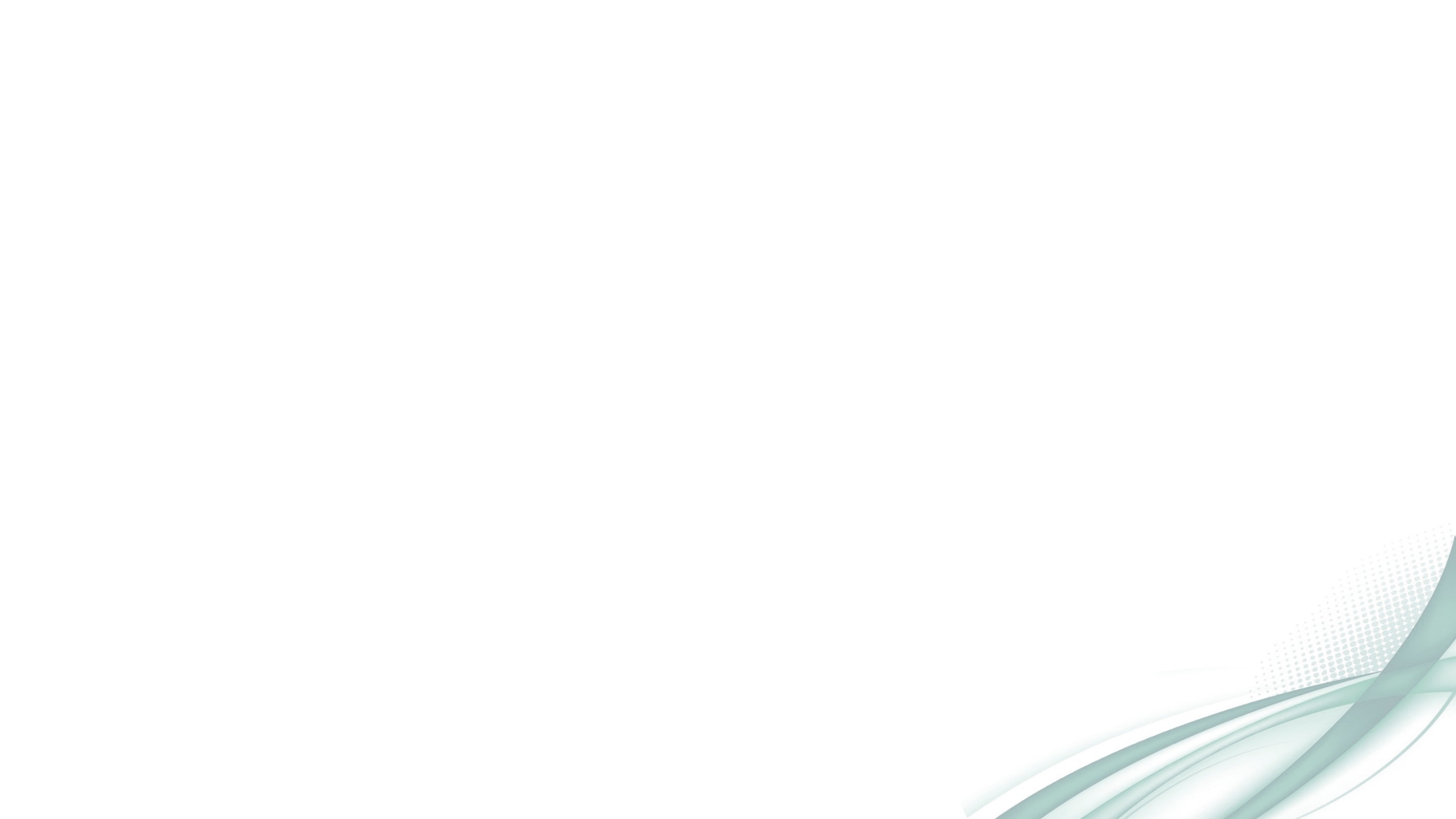 Шаг 3: подготовка к работе в ИС МДЛП
Определите какие пользователи, как и в какой момент будут регистрировать те или иные действия с лекарственными препаратами в ИС МДЛП
Используя средства личного кабинета МДЛП, УКЭП руководителя и установленное СКЗИ, зарегистрируйте их в ИС МДЛП
Зарегистрируйте в ИС МДЛП используемую в вашей организации информационную систему, с помощью которой предполагается выполнять обмен данными с ИС МДЛП
Составьте перечень мест ответственного хранения и мест осуществления деятельности, укажите их в личном кабинете
С чего начать?
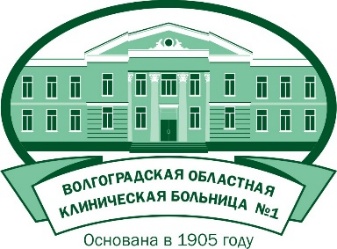 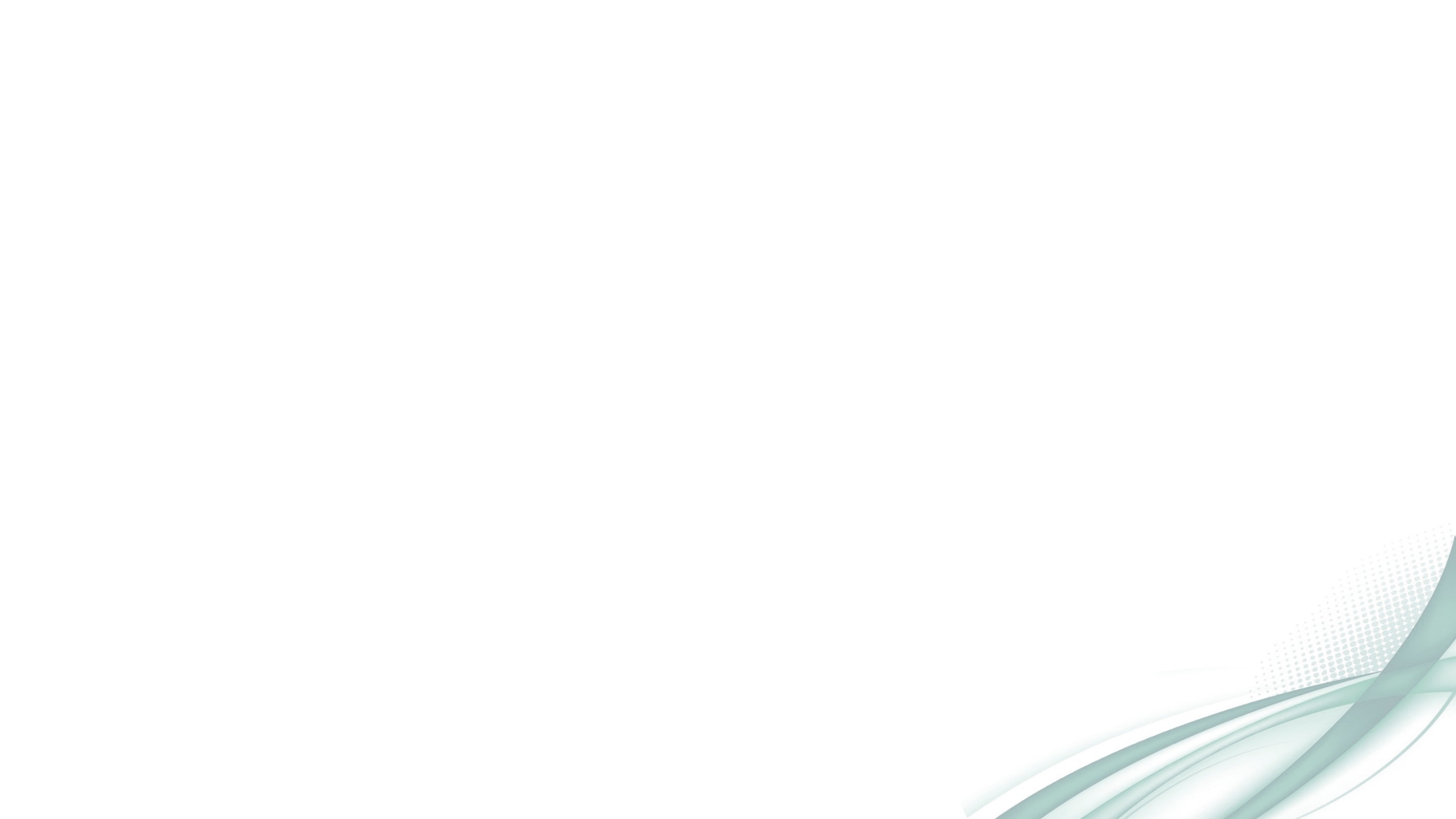 Шаг 4: тестирование действий в ИС МДЛП
В «песочнице» ИС МДЛП https://sd.mdlp.crpt.ru с помощью техподдержки Оператора зарегистрируйте тестовые коды маркировки ЛП и уведомления об их отгрузке в адрес вашей организации
Проверьте подключение к рабочему контуру МДЛП и работоспособность ИС вашей организации с участием разработчика, обслуживающего данную ИС
Ознакомьтесь с описанием бизнес-процессов которые Вам предстоит выполнять, определите порядок действий сотрудников при работе с ИС МДЛП
Проверьте работоспособность бизнес-процессов и обученность сотрудников (их готовность к реализации этих процессов) с помощью зарегистрированных на предыдущем этапе в «песочнице» ИС МДЛП кодов маркировки ЛП
Реализация проекта МДЛП в медицинских организациях
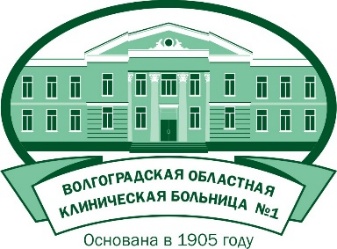 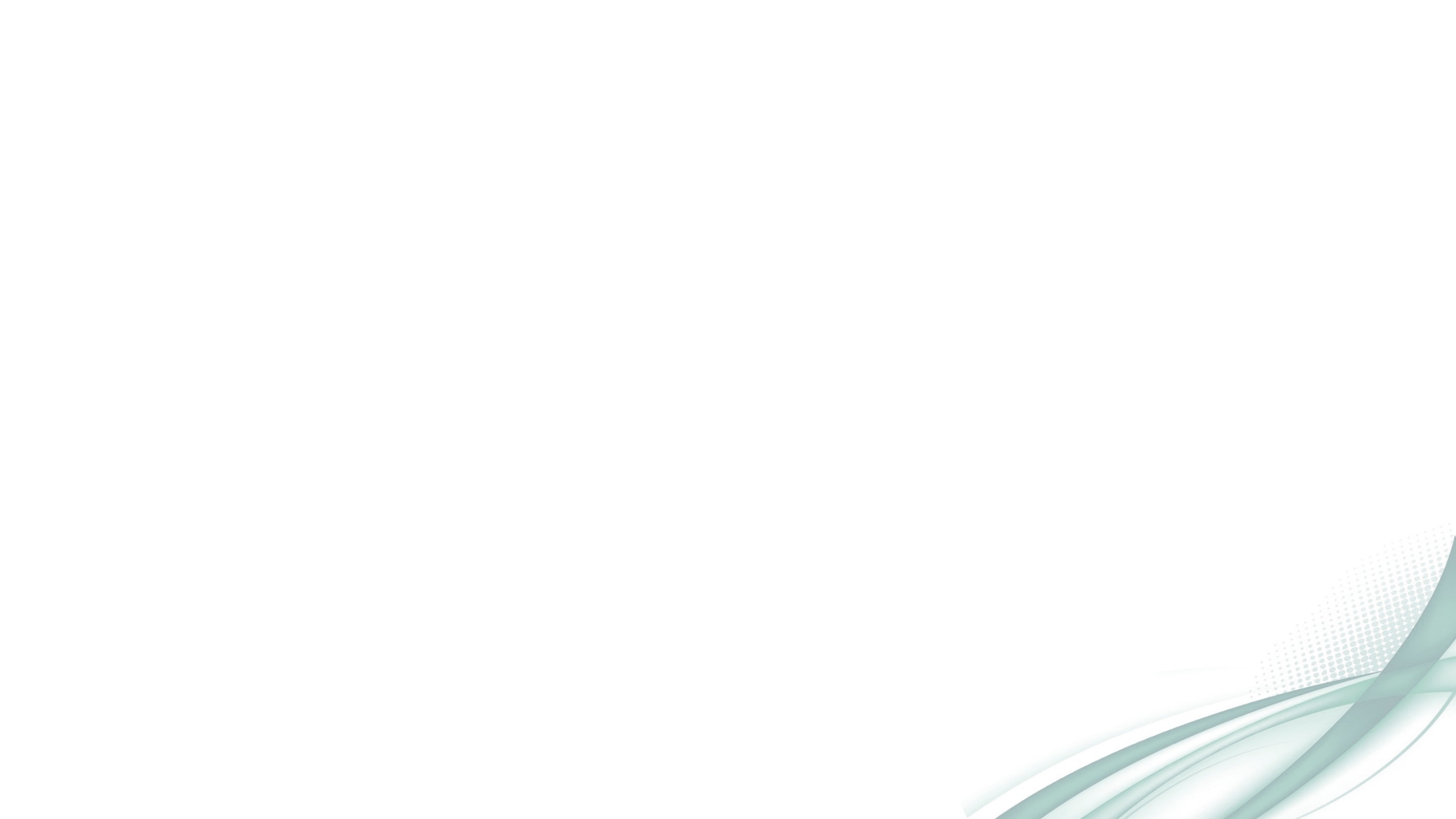 Медицинским организациям необходимо: обеспечить наличие оборудования для считывания кода на этапе приемки лекарственных препаратов (ЛП) и регистраторов выбытия (РВ) на этапе выдачи ЛП в медицинские подразделения для использования при оказании медицинской помощи. 

Согласно п. 51 ППРФ1556 от 14.12.2018, оснащение регистраторами выбытия будет производиться на основании типовой, утвержденной Министерством промышленности и торговли РФ формы договора.

Медицинской организации рекомендуется установить программный продукт, который обеспечит интеграцию между ФГИС МДЛП и учетной системой организации.

Сроки готовности: до 01.10.2019 для участников оборота ЛП перечня 7ВЗН и до 01.01.2020 для остальных.
УКЭП и оборудование для работы с ФГИС МДЛП
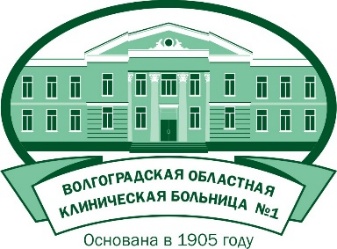 Сколько УКЭП нужно?
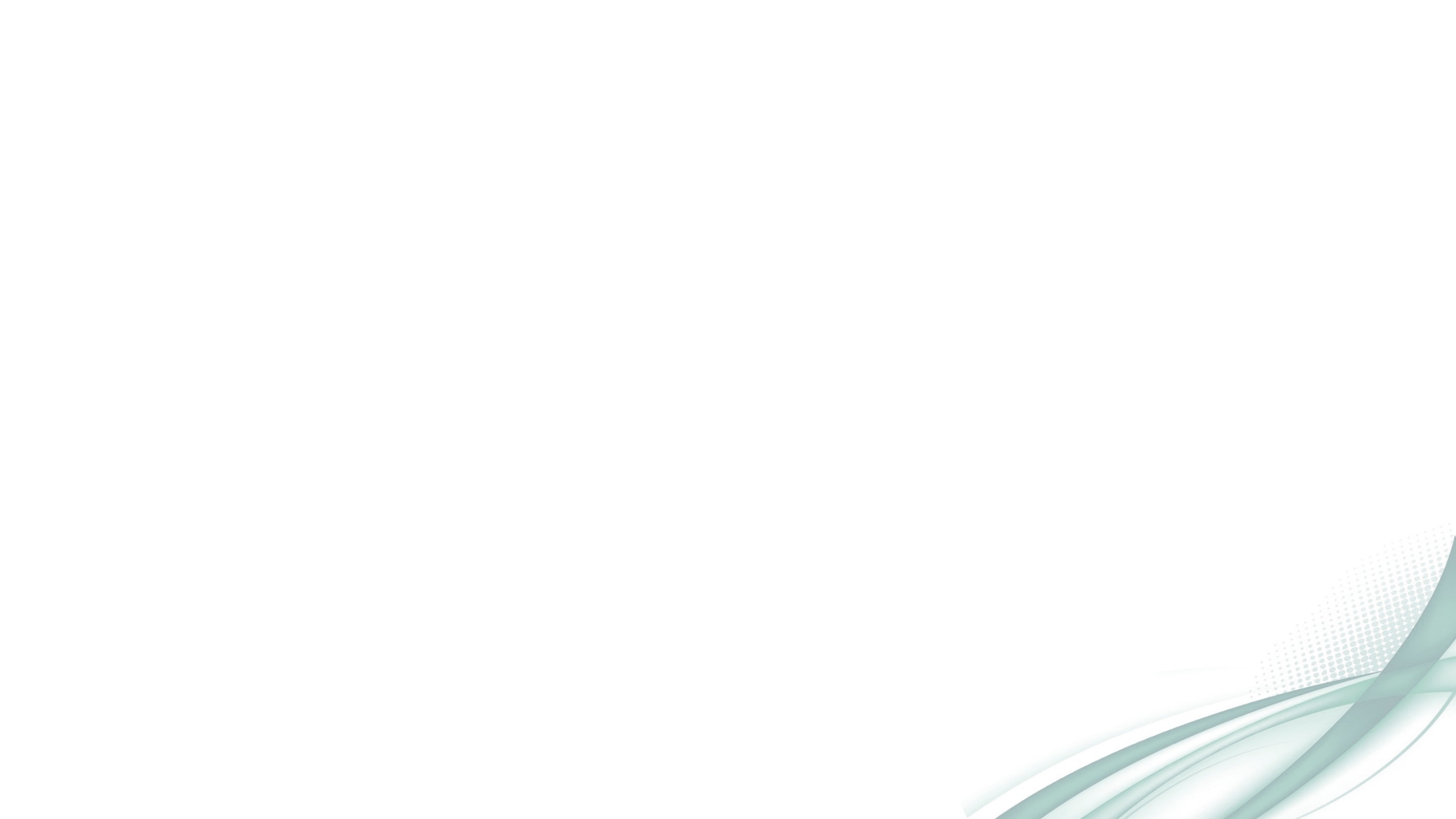 Необходимо получить УКЭП на каждого сотрудника аптеки организации, который будет регистрировать действия с ЛП в МДЛП.
В первую очередь необходимо получить (использовать) УКЭП руководителя. С ее помощью можно зарегистрировать других пользователей с другим УКЭП. Не рекомендуется использовать ее для регистрации других действий.
Каждый сотрудник аптеки должен иметь свою собственную УКЭП, выданную на организацию, это обеспечивает прозрачность процесса оборота ЛП внутри организации и облегчит разбор инцидентов.
Какое оборудование потребуется для внедрения маркировки аптекам и медицинским учреждениям?
Внедрение системы не потребует дополнительного переоборудования: для распознавания кодов Data Matrix используются универсальные сканеры, которые есть в каждой аптеке, их менять не придется. В соответствии с 54-ФЗ, предприниматели переходят на онлайн-кассы. Современные кассовые аппараты имеют возможность считывания цифровых кодов и их замена не потребуется.
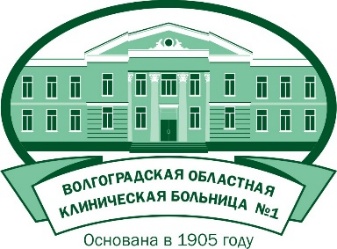 Изменение порядка хранения и учета лекарств, в том числе, как изменится предметно-количественный учет
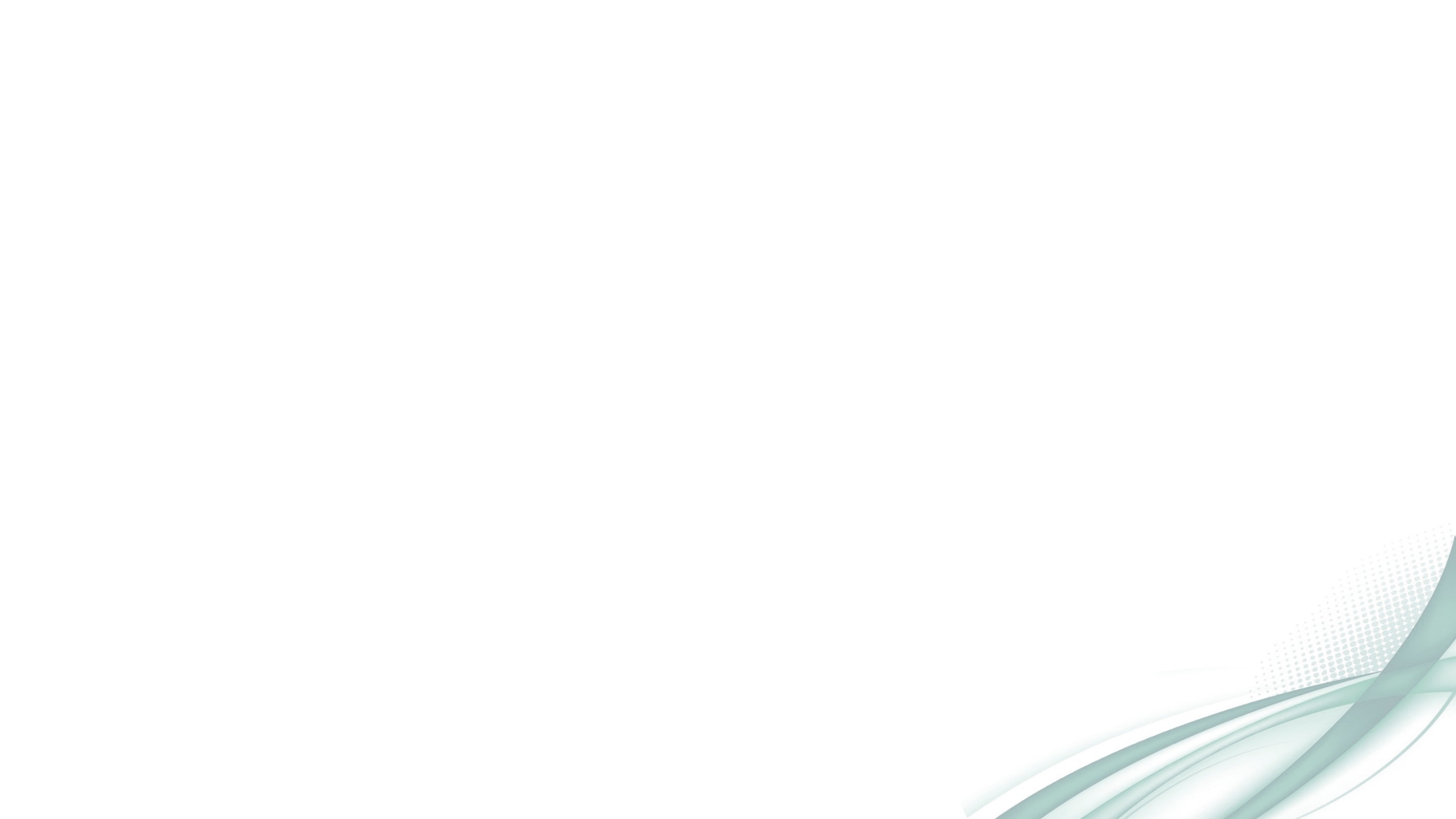 В больничной аптеке рекомендуется организовать раздельную приемку и хранение маркированного и немаркированного товара. При этом маркированный товар, в свою очередь можно разделить на две категории:
товар, передача прав на который подтверждена обеими сторонами контракта в ФГИС МДЛП;
товар, ожидающий такого подтверждения.

Немаркированный товар также можно разделить на две категории:
товар, не имеющий маркировку в виде Data Matrix;
товар, имеющий маркировку в виде Data Matrix, не валидную в системе МДЛП.

В аптеке организации должны быть регламентированы процессы внутреннего оборота по каждой из данных категорий.
Необходимо обратить внимание, что реализована схема частичного (так называемого, «поблистерного») выбытия частей вторичной упаковки.
В случае регистрации выбытия ЛП на этапе выдачи из аптеки в отделения, в медицинских подразделениях хранение и учет можно не менять.
О перспективах развития системы:
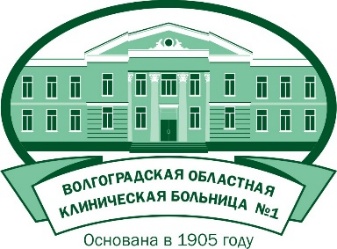 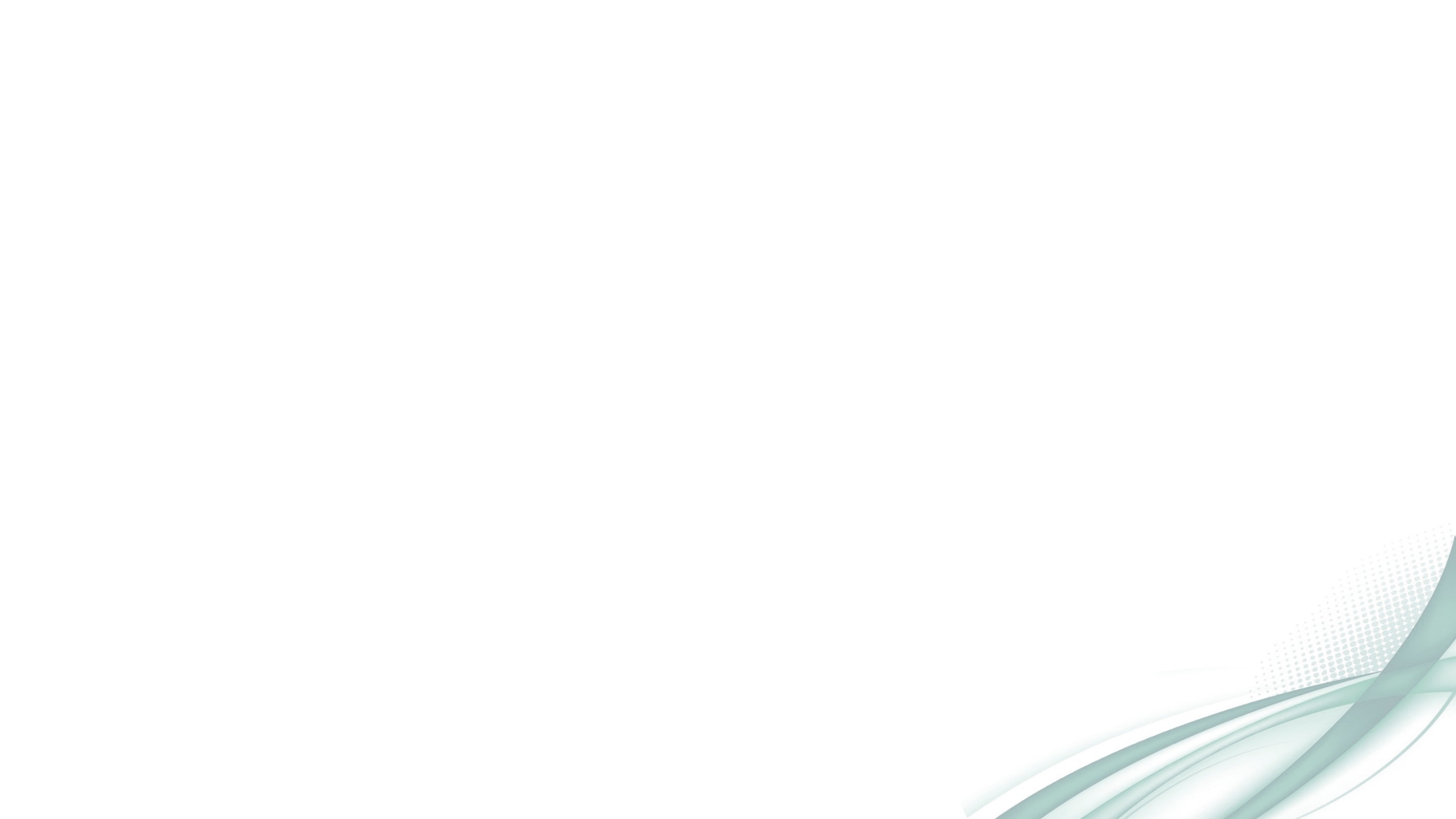 Интеграция ИС МДЛП с информационно-аналитической системой (ИАС) мониторинга и контроля в сфере государственных закупок лекарственных препаратов, совместно с использованием персонифицированного учета лекарственных средств. 

Контроль всего процесса лекарственного обеспечения в рамках всей страны.
Вопросы внедрения автоматизированной системы:
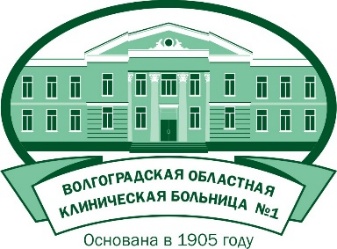 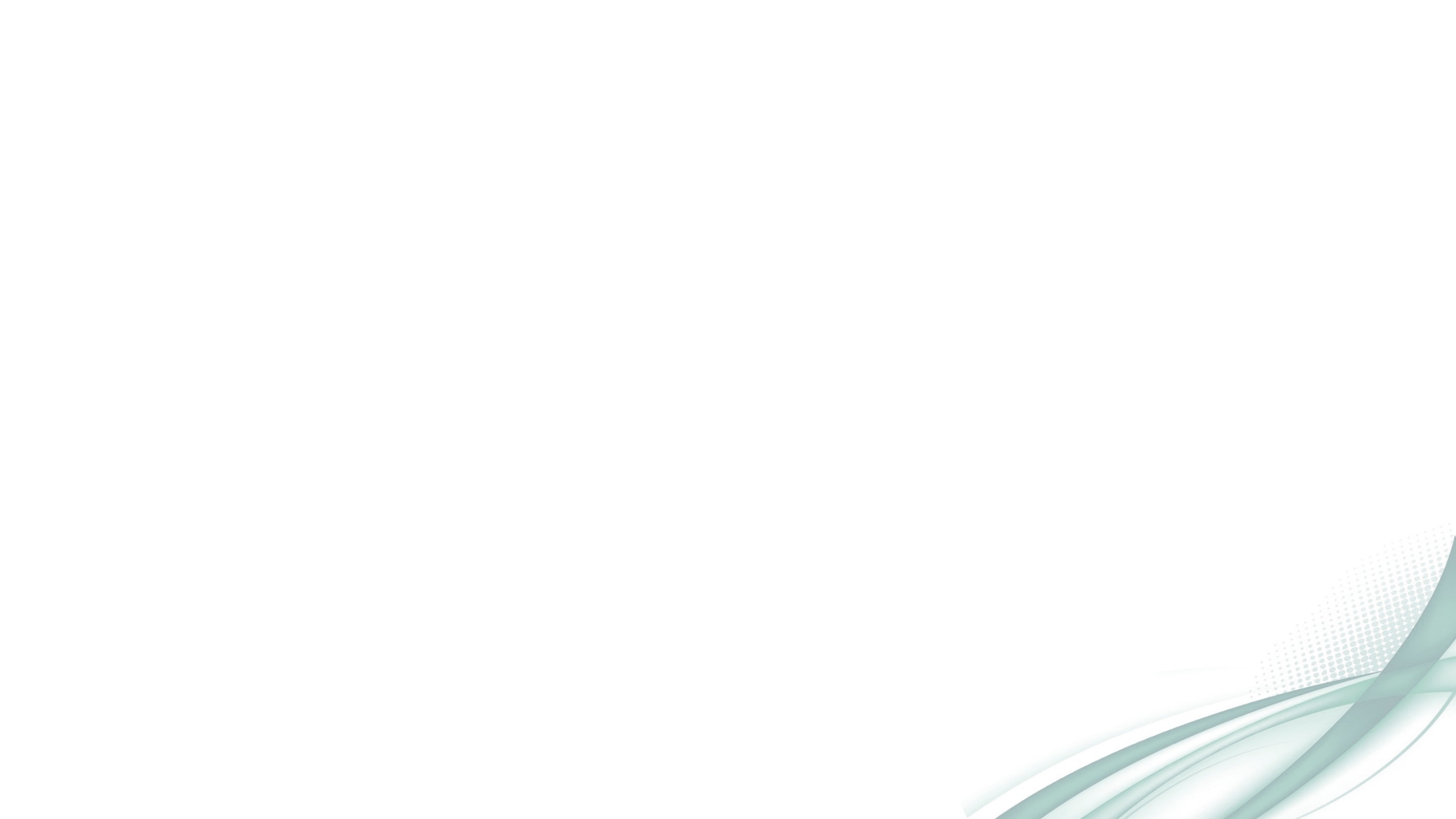 Выбор информационной системы и техническое оснащение проекта в соответствии с нормативно-правовыми актами;
Решение задачи интеграции информационной системы организации и ИС МДЛП;
Заключение договора с ЦРПТ, дооснащение регистраторами выбытия;
Корректность данных в ЕСКЛП;
Препараты иностранных производителей с иным кодом защиты;
Списание лекарственного препарата с нечитаемым или испорченным идентификационным кодом.
Риски при внедрении ИС МДЛП
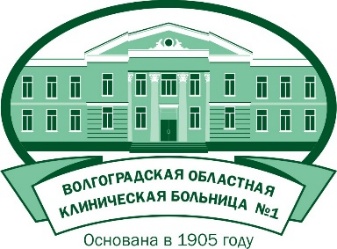 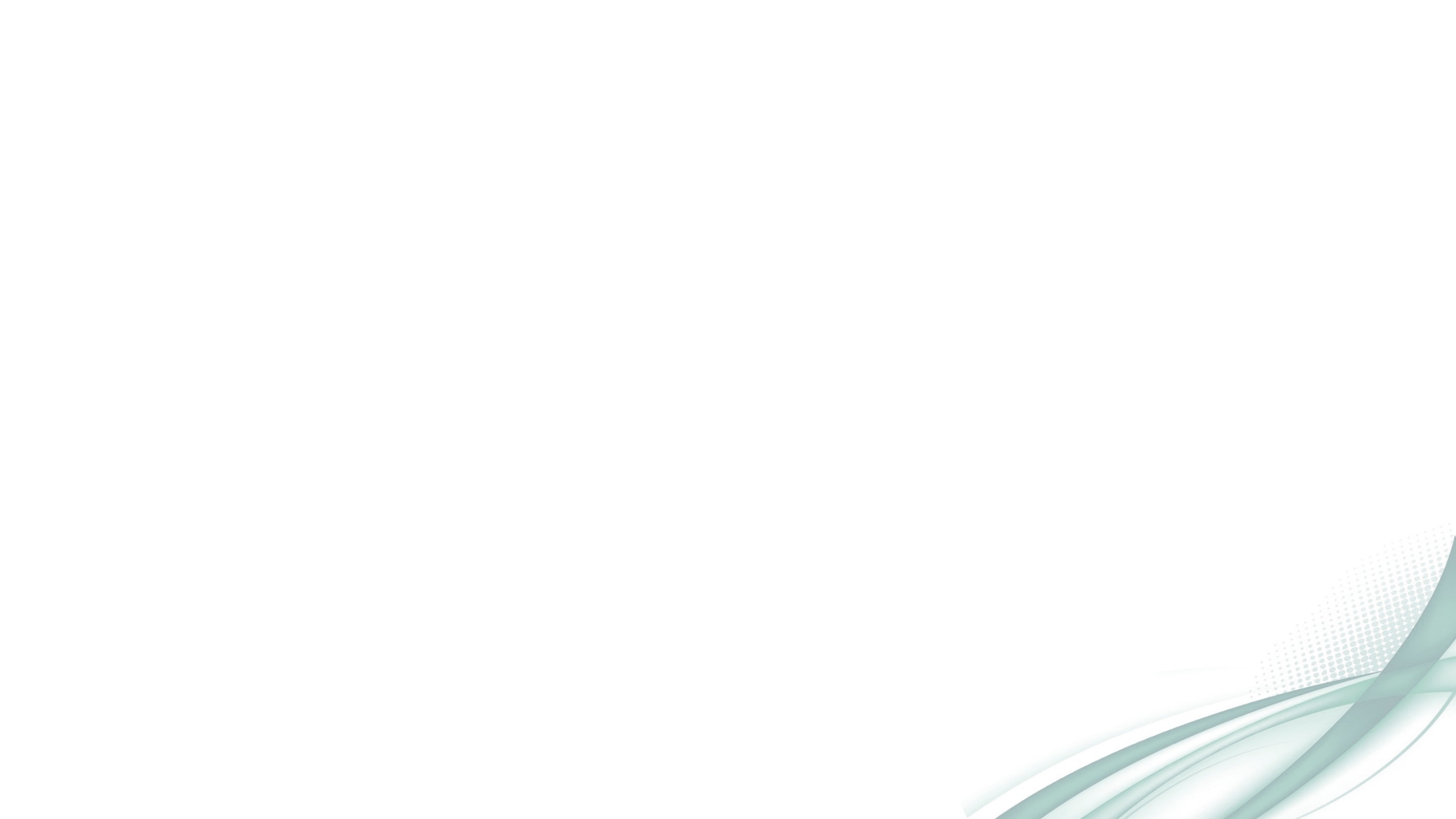 УВЕЛИЧЕНИЕ РЕСУРСНЫХ ЗАТРАТ:
Увеличение сроков приемки и выдачи ЛП в отделения
Кадры:
Приемка лекарственных препаратов
Приемка маркированного товара
Финансы:
Фонд оплаты труда
Оснащение рабочих мест оборудованием для приемки
Приобретение или доработка ИС
Информационно-коммуникационная инфраструктура
Увеличение сроков оказания медицинской помощи
Складские площади:
Хранение маркированного учтенного товара
Хранение маркированного товара, ожидающего подтверждения
Хранение немаркированного товара
Увеличение норматива запасов
Функции центра компетенции
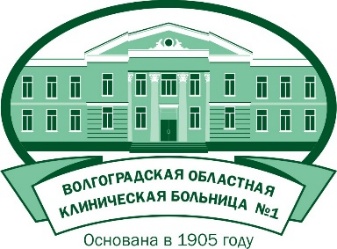 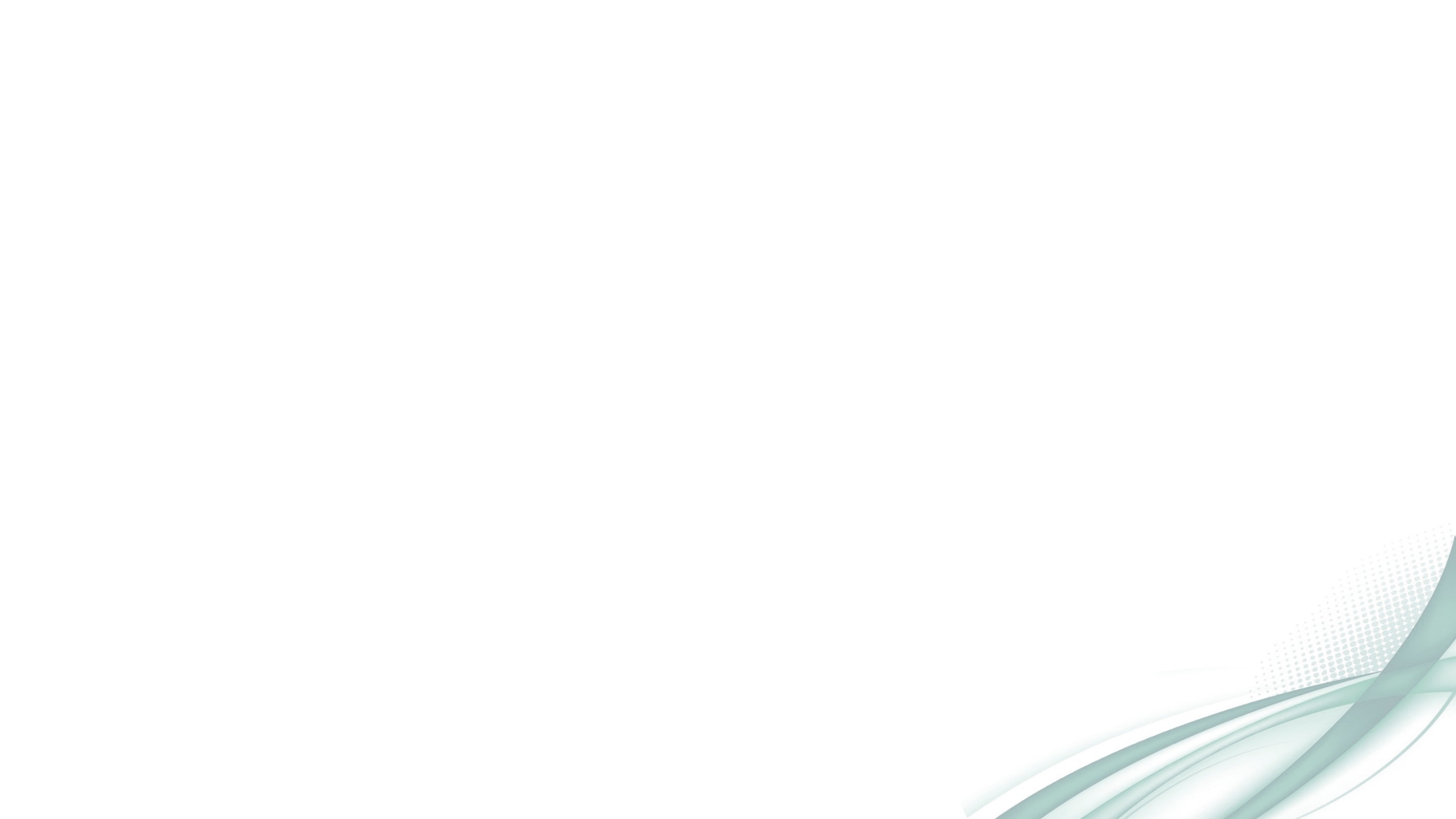 ГБУЗ «ВОКБ №1» является «Центром компетенции» Волгоградской области в части осуществления проекта системы мониторинга движения лекарственных препаратов (далее – МДЛП) с октября 2017 года. В учреждении внедрён пилотный проект МДЛП, начата эксплуатация системы на тестовом стенде «песочница». Одновременно разработаны рекомендации по взаимодействию с ИС МДЛП для медицинских организаций региона, создан обучающий фильм.

«Центр компетенции» продолжает проводить работу по информированию и обучению сотрудников лечебных учреждений: осуществляется консультативная помощь (по телефону или при личной встрече) сотрудниками IT-службы клиники и аптеки по вопросам, связанным с дальнейшими действиями медицинских учреждений в рамках данного проекта.
Также осуществляется формирование реестра медицинских организаций, участвующих в обороте лекарственных препаратов, зарегистрированных в системе МДЛП.

По состоянию на 20.09.2019 г.:
123 медицинских учреждения, участвующие в обороте лекарственных препаратов зарегистрированы в системе маркировка (100%);
Все 123 медицинских организации имеют УКЭП руководителя (100%);
Все рабочие места оснащены техникой в полном объеме 37,8% учреждений;
Внедрено ли в работу приобретенное ПО у 38,1%;
Контактные данные центра компетенции
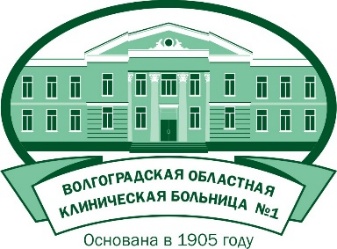 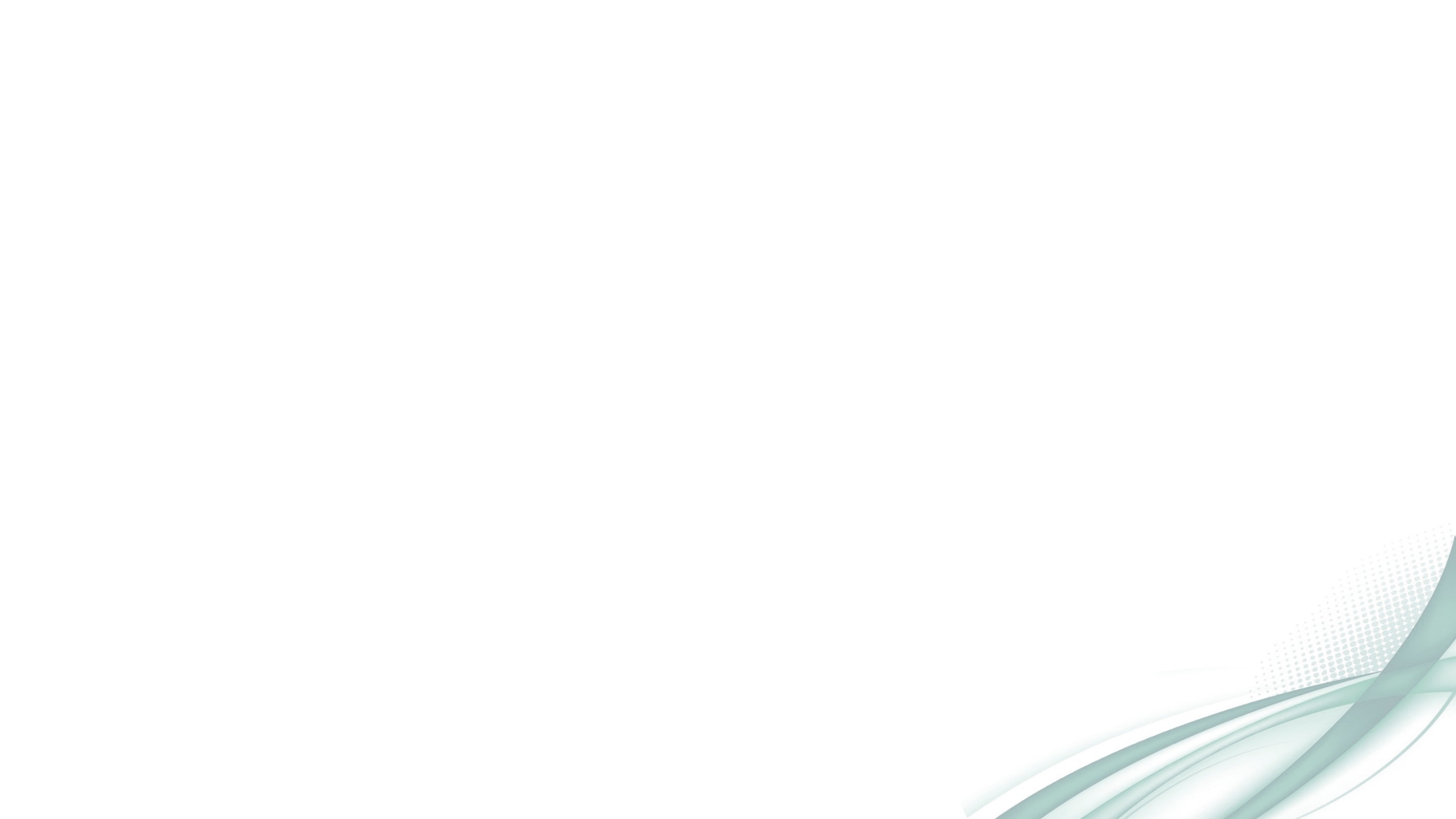 «Центр компетенции» ГБУЗ ВОКБ № 1, 400081, г. Волгоград, ул. Ангарская, 13
Ответственные лица: 

Гаврилова Марина Анатольевна – Заместитель главного врача по медицинской части, тел.+7 (905) 390-55-07

Ткаченко Наталья Владимировна – Заведующий аптекой-провизор, тел. +7 (917) 844-76-28

Лукша Сергей Олегович - Начальник отдела АСУ, тел. +7 (917) 847-12-03
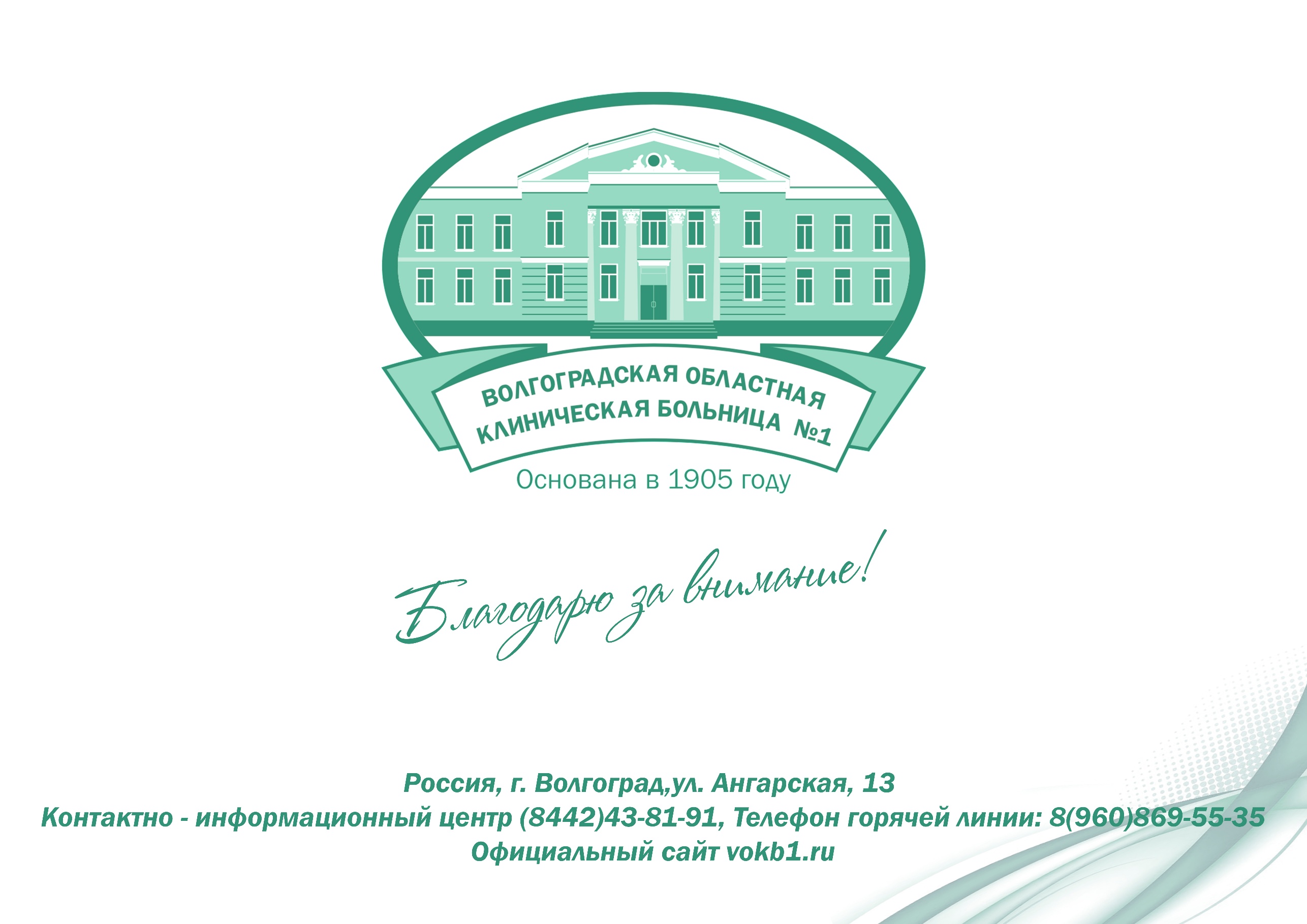